Achonwa-Njemanze Joshua Petroleum engineering 19/eng07/001
Mat 104 assignment
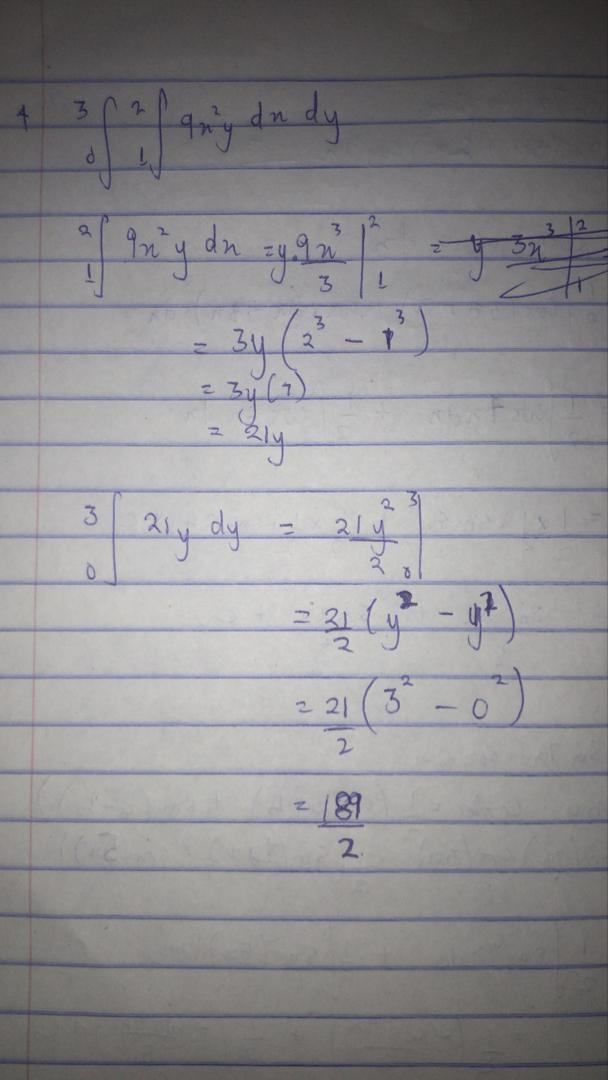 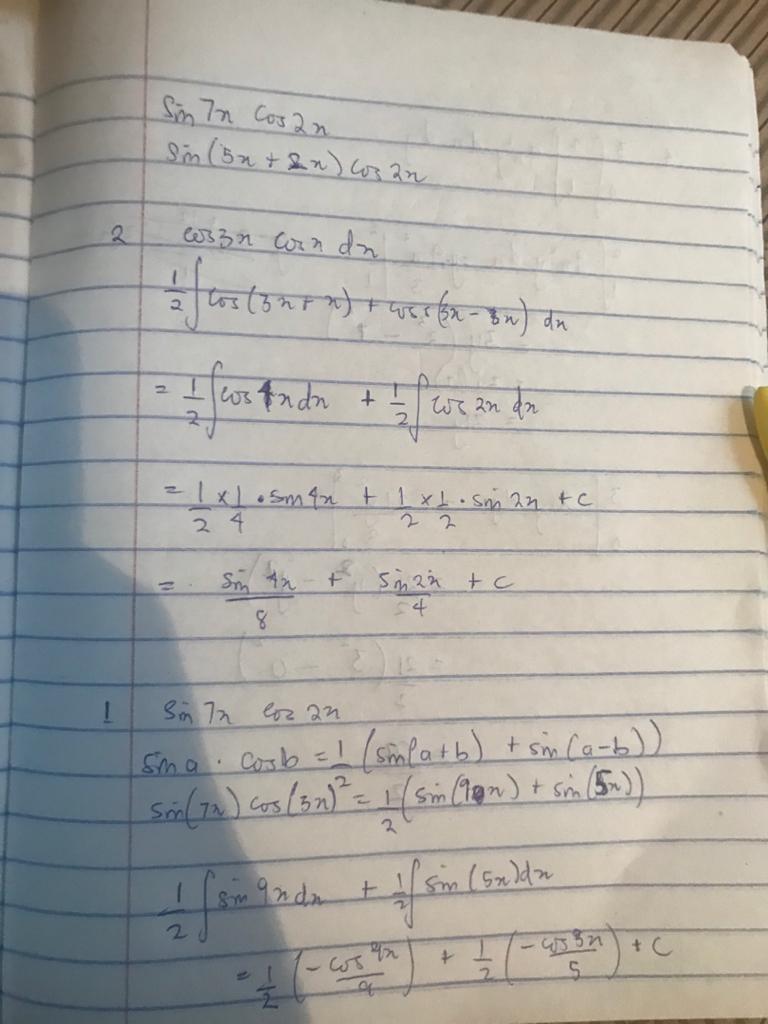 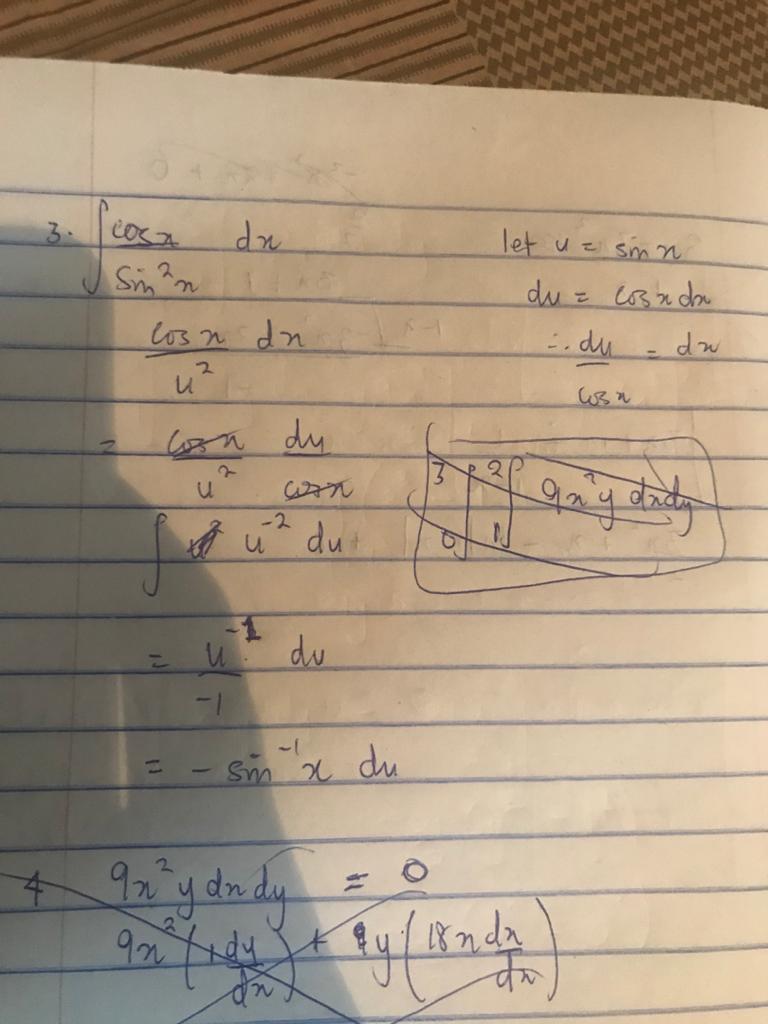